ToprağIn Organik YapI Maddelerİ (%5)
Toprakta organik maddenin kaynağını bitkisel artıklar oluşturur. Bitkilerin gerek toprak üstü kısımları gerekse kökleri toprakta kalarak toprağı organik madde sağlarlar. 
Toprağa düşen bitki artıkları ayrışmaya uğrar. Ayrışma mikroorganizma faaliyetiyle gerçekleşir. Ayrışma sonucu humus meydana gelir. Humus’ un belirli bir bileşimi yoktur. Çünkü homojen bir madde değildir. 
Humus, humik asitlerin ve humatların ileri derecede ayrışmış bitki artıklarıyla karışmasından oluşan koyu renkli ve heterojen bir karışımdır. MİNERAL TOPRAKTA %0.5-1.0 
Organik Maddenin toprak kalitesi üzerine önemli etkisi vardır. 
Toprağa ahır gübresi vermek, yeşil gübreleme yapmak ve anız bırakmak toprağın organik madde kapsamını artırmaya yönelik tedbirlerdir.
Toprak suyu (%25)
Yağışlar 
-İdeal toprakta % 25, 
-Yerçekimi ile alt katlara sızma, 
-Buharlaşma, 
-Boşluklarda tutulma, 
-Yerçekimine karşı tutulmuş su, 
-Drenaj.
Toprak havası (% 25)
Toprak havası, atmosfer ile aynı yapıya sahip olmakla beraber CO2 oranı bakımından farklılık gösterir. 
   Toprak havası atmosfere oranla 10 kat daha fazla CO2 kapsamaktadır. 
    Atmosferde %0.03 olan CO2 oranı, toprak havasında %0.3 civarındadır. Bunun nedeni kök faaliyeti sonucu açığa çıkan ya da toprakta cereyan eden kimyasal olaylardan oluşan CO2 gazının toprak havasında CO2 miktarını artırmasıdır. 
   Toprak havasının CO2 içeriği mevsime göre değişir. Mikroorganizma faaliyetleri ile yazın fazla kışın düşük. 
    CO2 önemli (karbonik asit oluşumu),
Killi topraklarda bitkiler için yeterli havalanmanın sağlanması mümkün değildir. 
Kil taneleri birbirleri ile sıkı bir şekilde birleştiklerinden havalanmayı sağlayan boşluklar azalır. Bunun sonucunda toprakta havalanma oranı düşer. 
Havalanma oranının artırılması amacıyla organik materyaller eklenmelidir. Killi toprakların hava kapasitelerinin artırılmasında bitki artıkları, ahır gübresi veya turba şeklindeki organik madde uygulamaları yapılabilir. 
Organik materyal uygulamalar sonucunda boşlukların hacmi artar.
Toprak havasının değişken olması iklim koşullarına ve toprak işleme sıklığına bağlı olarak değişir. Uygun zamanda ve sıklıkta toprak işleme genellikle sıkı yapılı toprakların hava kapasitesini artırır. Ancak çok sayıda yapılacak toprak işleme, toprağın toz haline dönüşmesine neden olur. Bu da toprakta boşlukların azalmasına yol açar. 
Ayrıca iklim olaylarında yağmur damlalarının etkisi de önemlidir. Toprağa çarpan yağmur damlaları toprak taneciklerini küçültür. Yüzeyde sıkışmaya böylece de hava kapasitesinin azalmasına neden olur. 
Toprak havasının en önemli bileşenleri azot, oksijen ve karbondioksittir. 
Topraktaki bileşenler sabit olmayıp mevsime, sıcaklığa, toprak nemine, toprak derinliğine, kök gelişimine, mikrobiyal aktiviteye ve toprak yapısına bağlıdır
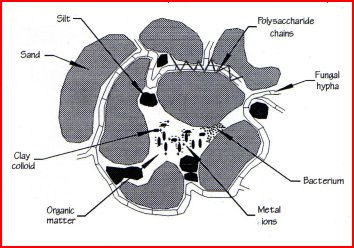 kum
Kil kolloidleri
bakteri
Metal
 kons.
Organik
 madde
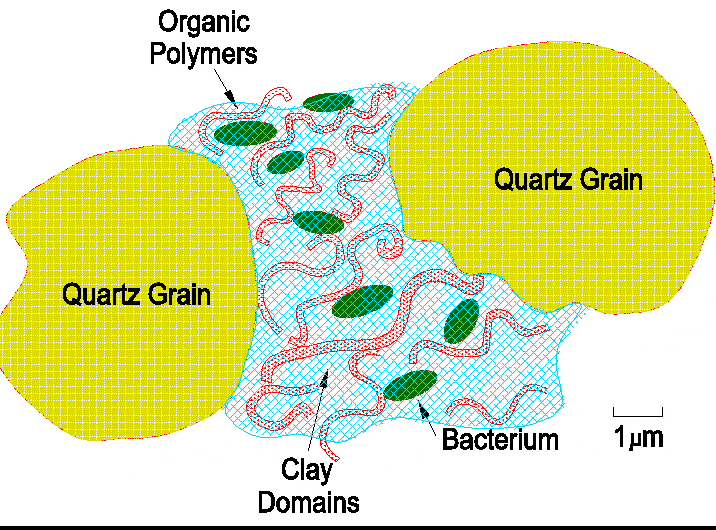